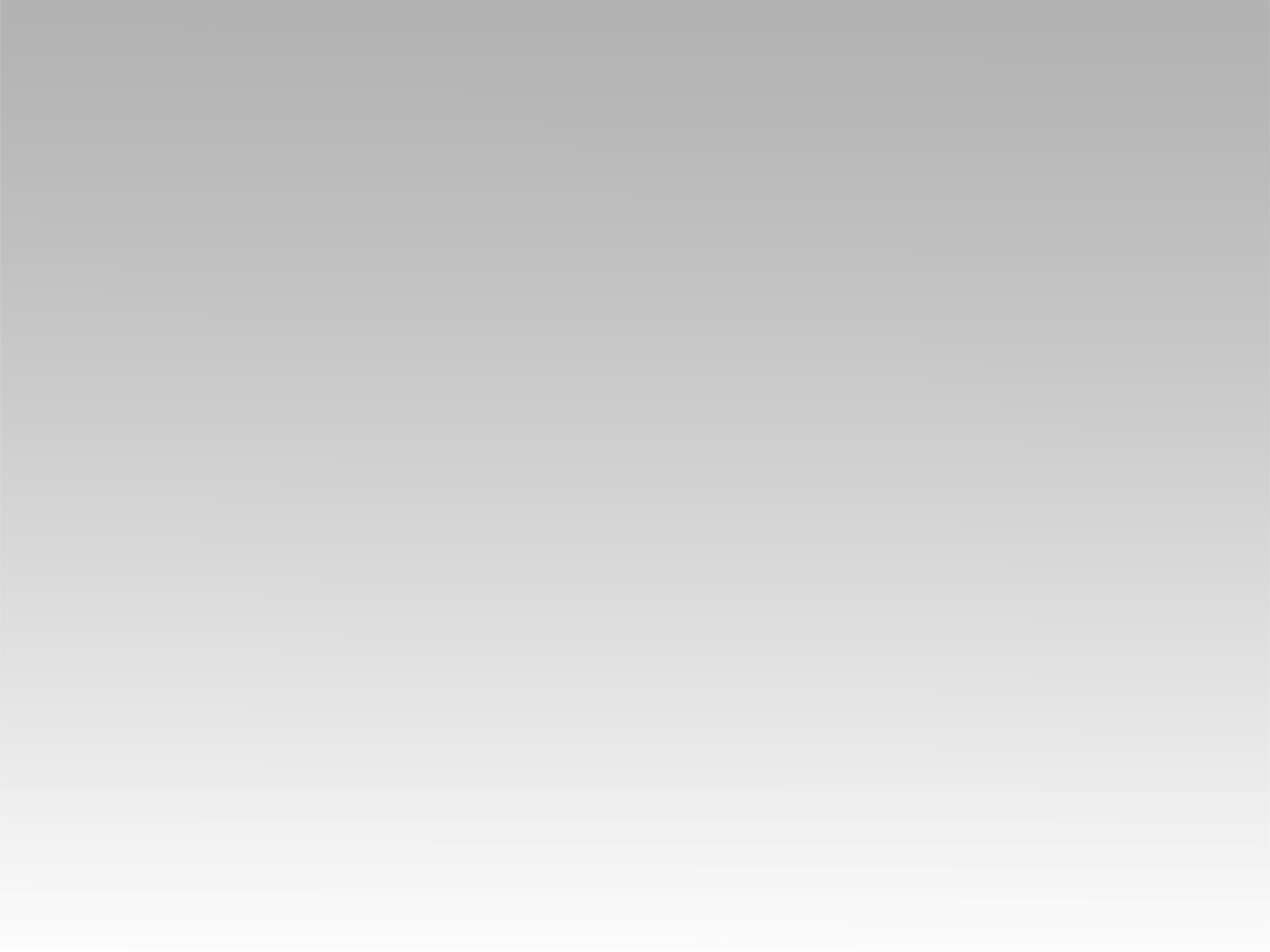 تـرنيــمة
رافعين راياتنا وبأغانينا
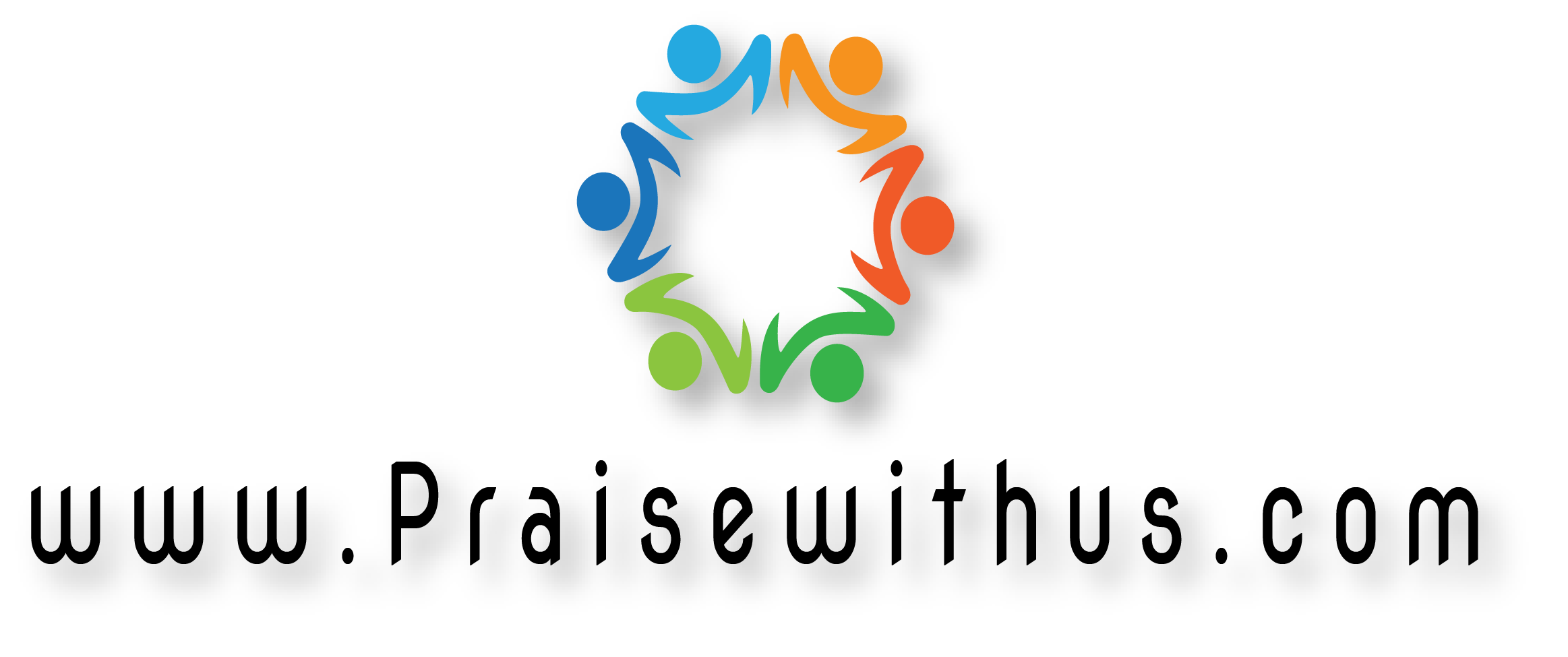 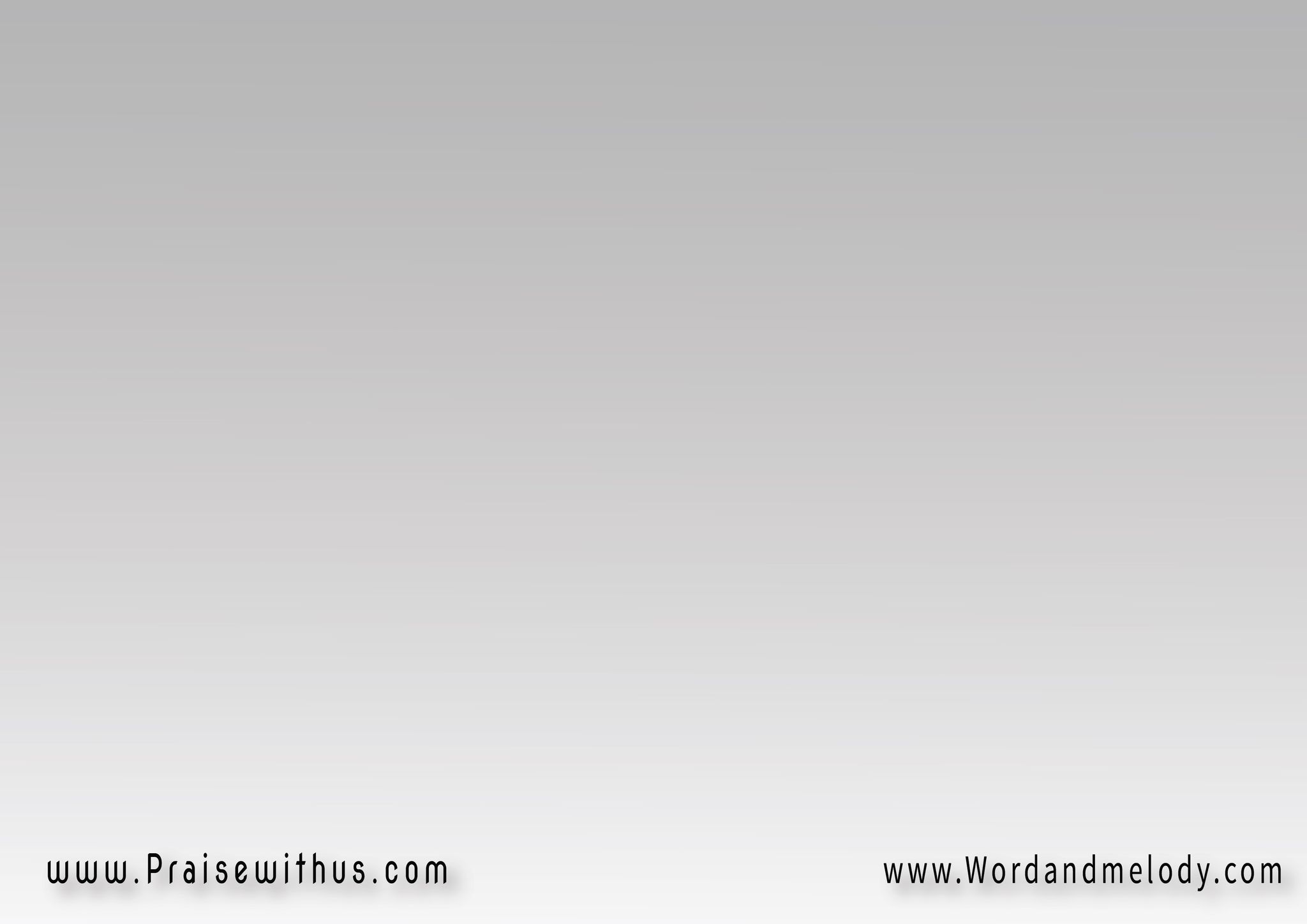 القرار:رَافعَين رَايَاتنا وِبأغَانينا  ماشيين بِقُوِّة رُوحك فِيناكُل فَرَحنا وِاِنتِصَارِاتنا   بيكَلِّلهـــــــا دَم فادِينا)2
(rafaeen rayatna web aghaninamashyeen be owet rohak finakol farahna wenteSaratnabyekallelha dam fadina)2
We lift our banners and go by the power of Your Spirit. Our joy and victory are crowned by the
 blood of our Redeemer.
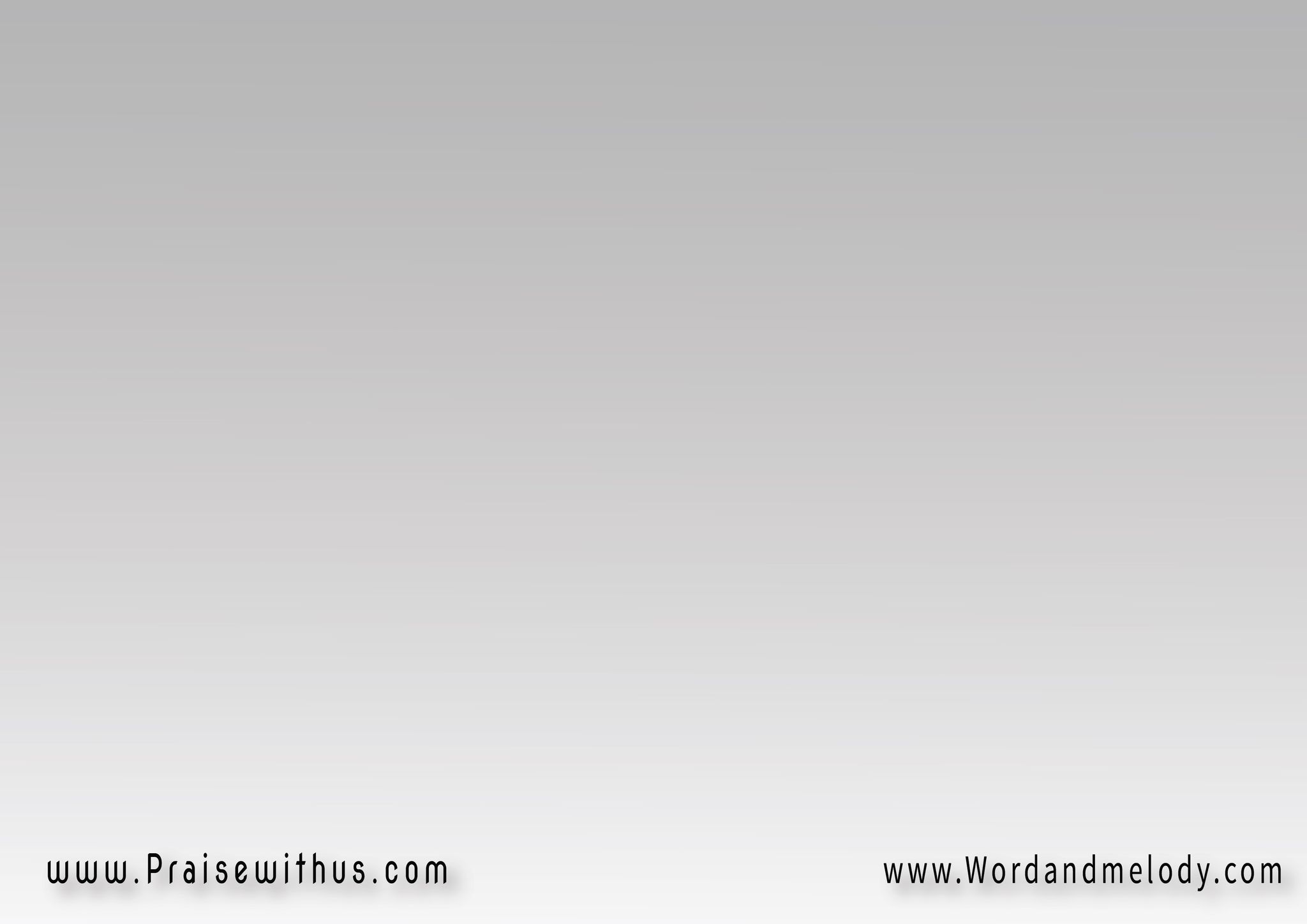 1- 
(اِسمك رَايتنا وِالهُتافات تعلِن عَنَّك اِلانتِصَارَاتدا بدَمَّك نِقهَر قُوَّات  دي قوِّتنا في اِسم يَسوع)2

(esmak rayetna wel hotafattealen aannak elenteSaratda be dammak neqhar qowatdi owetna fi esm yasou)2

Your name is our banner. We shout to declare
 Your victory. We defeat powers by Your blood.Our strength is in the name of Jesus.
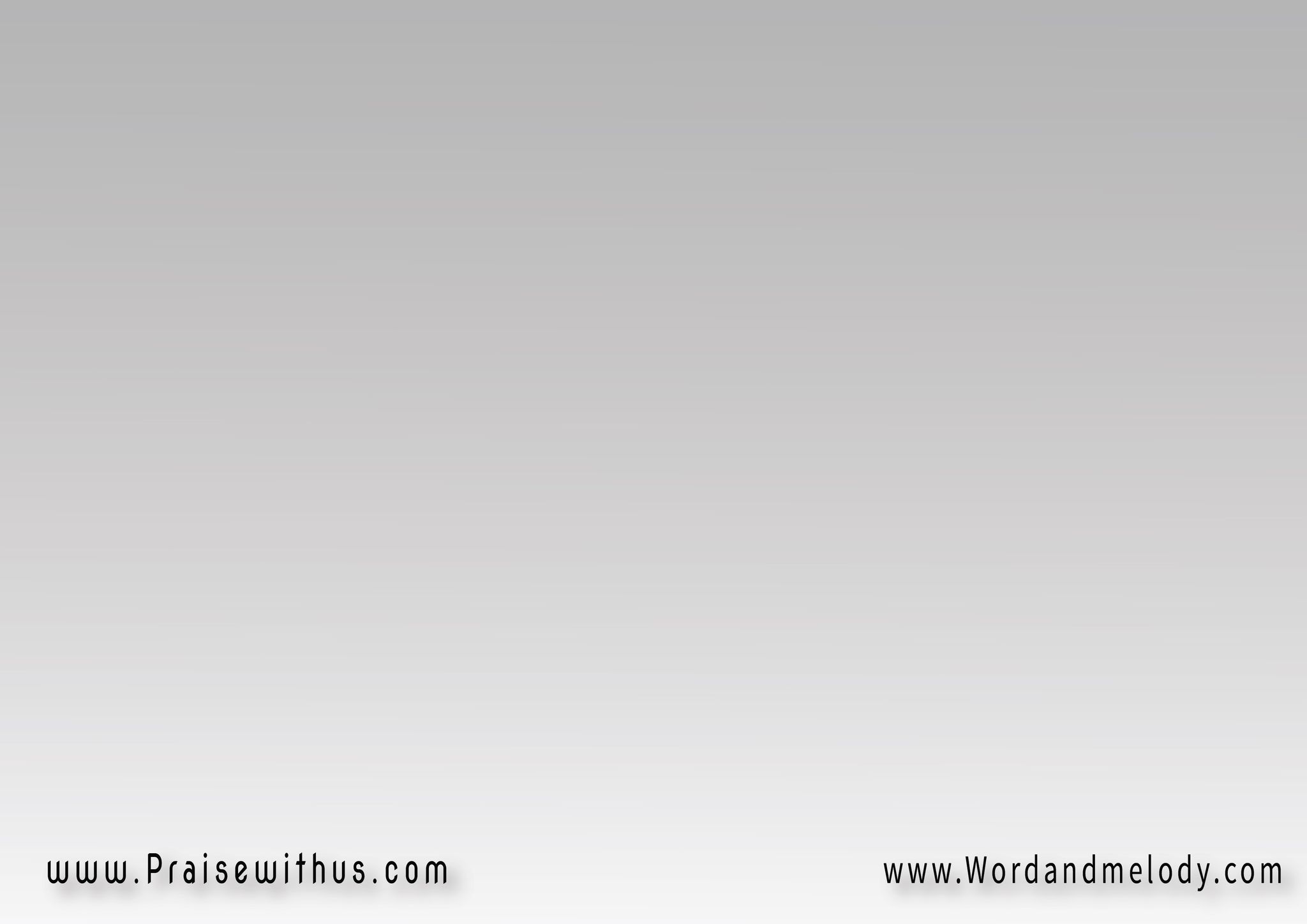 القرار:رَافعَين رَايَاتنا وِبأغَانينا  ماشيين بِقُوِّة رُوحك فِيناكُل فَرَحنا وِاِنتِصَارِاتنا   بيكَلِّلهـــــــا دَم فادِينا)2
(rafaeen rayatna web aghaninamashyeen be owet rohak finakol farahna wenteSaratnabyekallelha dam fadina)2
We lift our banners and go by the power of Your Spirit. Our joy and victory are crowned by the
 blood of our Redeemer.
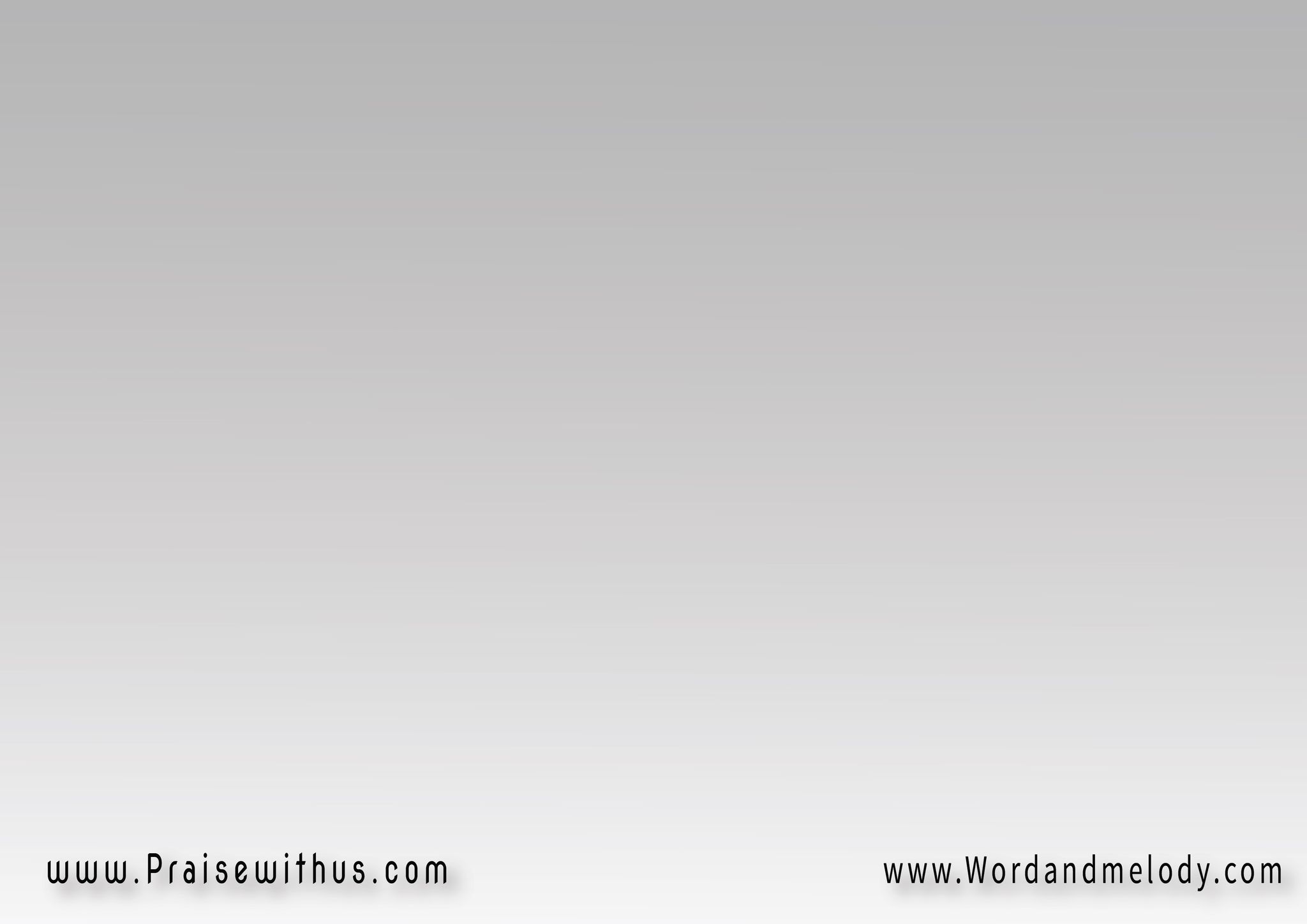 2- 
(مَاشيين في غُربَة مُنتَصِرِين بِك أفرَاحنا مِش خَايفيندا إحنا بدَمَّك مَحميين دي قوِّتنا في اِسم يَسوع)2
(mashyeen fi ghorba montaSereenbek afrahna mesh khayefeendahna be dammak mahmyeendi owetna fi esm yasou)2
We are victorious in the pilgrimage. We are not afraid as we have joy and protection in Your blood. Our strength is in the name of Jesus.
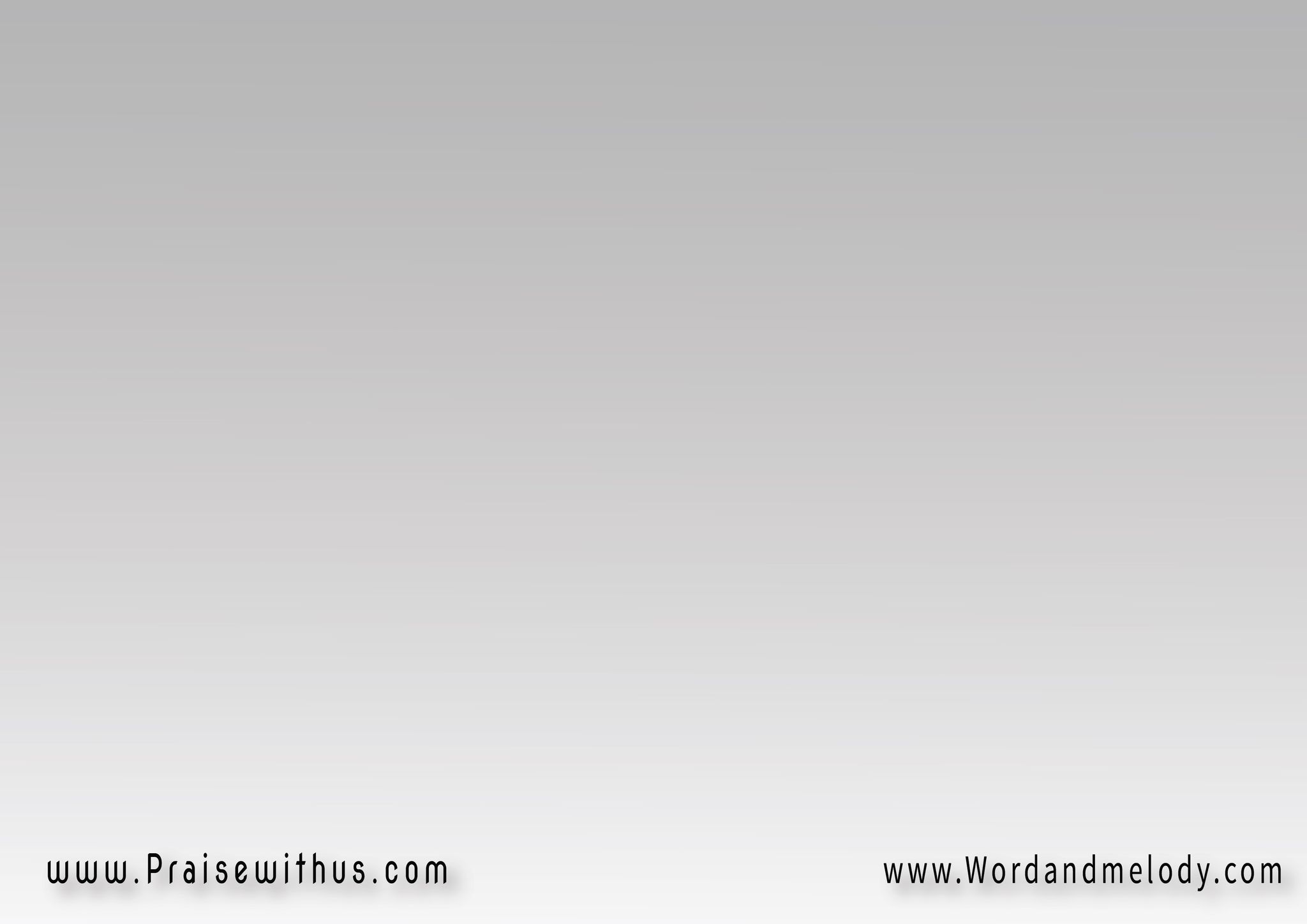 القرار:رَافعَين رَايَاتنا وِبأغَانينا  ماشيين بِقُوِّة رُوحك فِيناكُل فَرَحنا وِاِنتِصَارِاتنا   بيكَلِّلهـــــــا دَم فادِينا)2
(rafaeen rayatna web aghaninamashyeen be owet rohak finakol farahna wenteSaratnabyekallelha dam fadina)2
We lift our banners and go by the power of Your Spirit. Our joy and victory are crowned by the
 blood of our Redeemer.
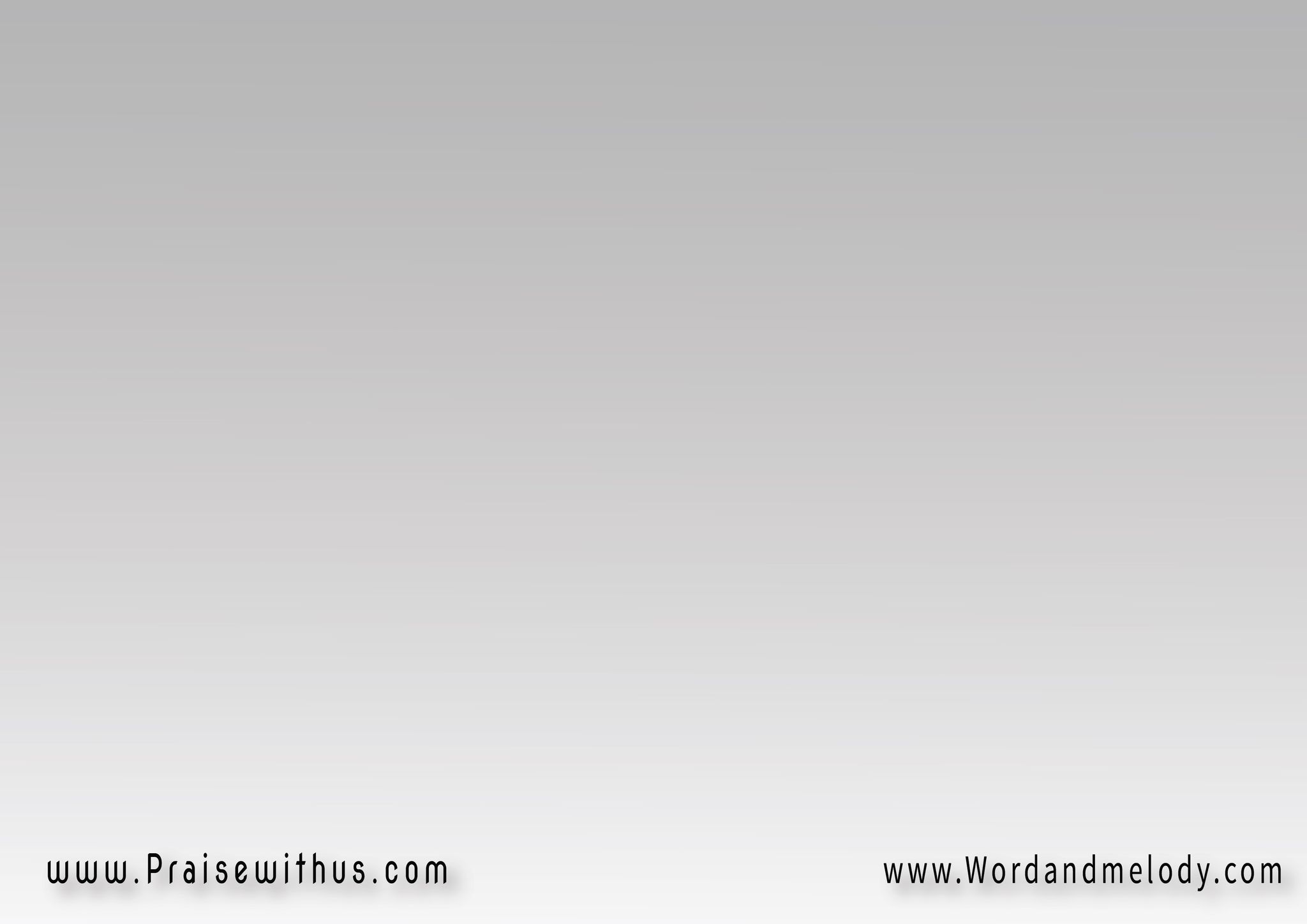 3- 
(رَافعِين إيدِينا لِفادِينا   نِعلِن سُلطانه فينـــــــاهوَ رَاعِينا وِشَافِينــا   دي قوِّتنا في اِسم يَسوع)2
(rafaeen edaina le fadina
   nealen soltano finahoa raaina we shafina
   di owetna fi esm yasou)2
We lift up our hands announcing our redeemer’s power. He is our shepherd and healer. 
Our strength is in the name of Jesus.
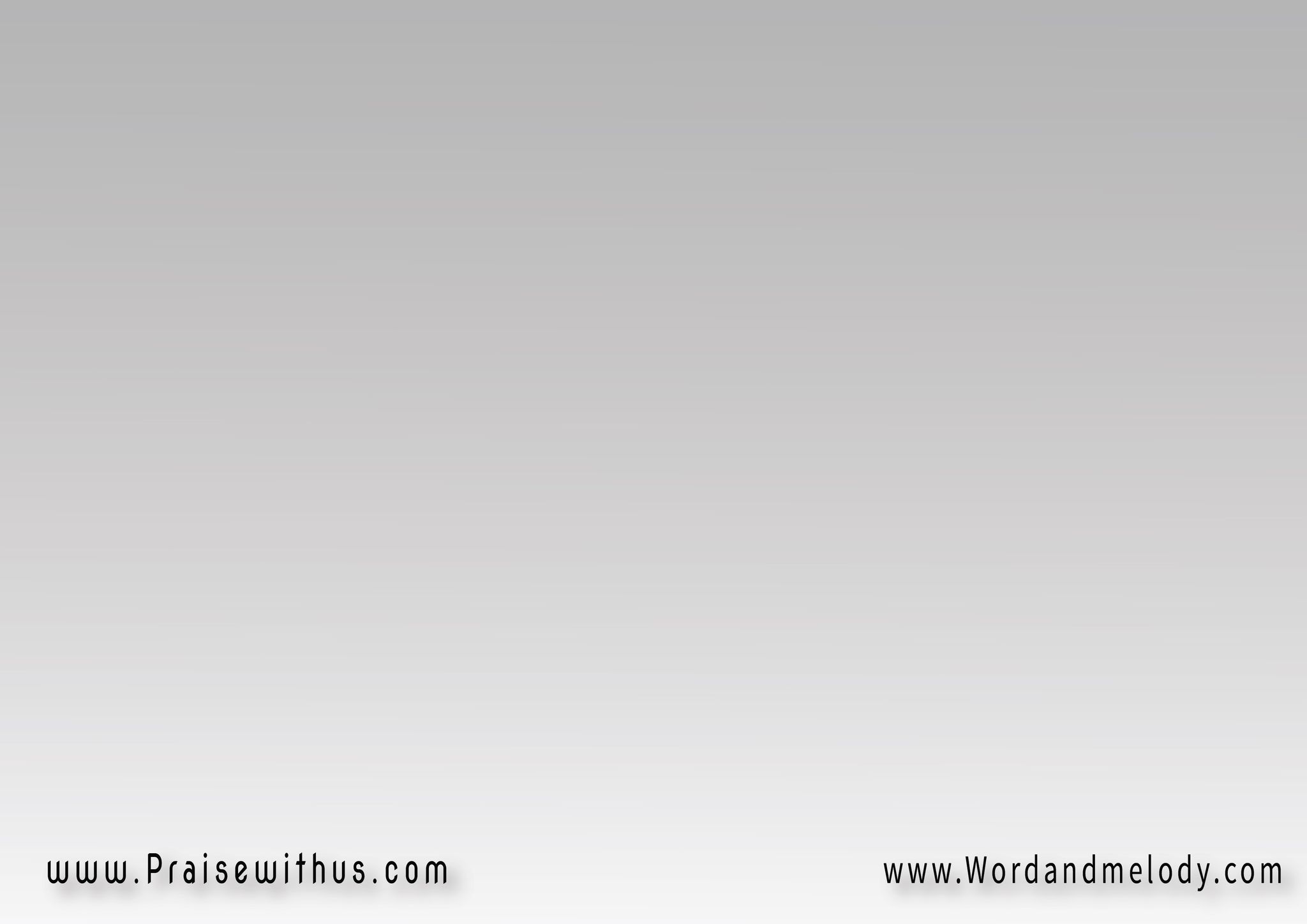 القرار:رَافعَين رَايَاتنا وِبأغَانينا  ماشيين بِقُوِّة رُوحك فِيناكُل فَرَحنا وِاِنتِصَارِاتنا   بيكَلِّلهـــــــا دَم فادِينا)2
(rafaeen rayatna web aghaninamashyeen be owet rohak finakol farahna wenteSaratnabyekallelha dam fadina)2
We lift our banners and go by the power of Your Spirit. Our joy and victory are crowned by the
 blood of our Redeemer.
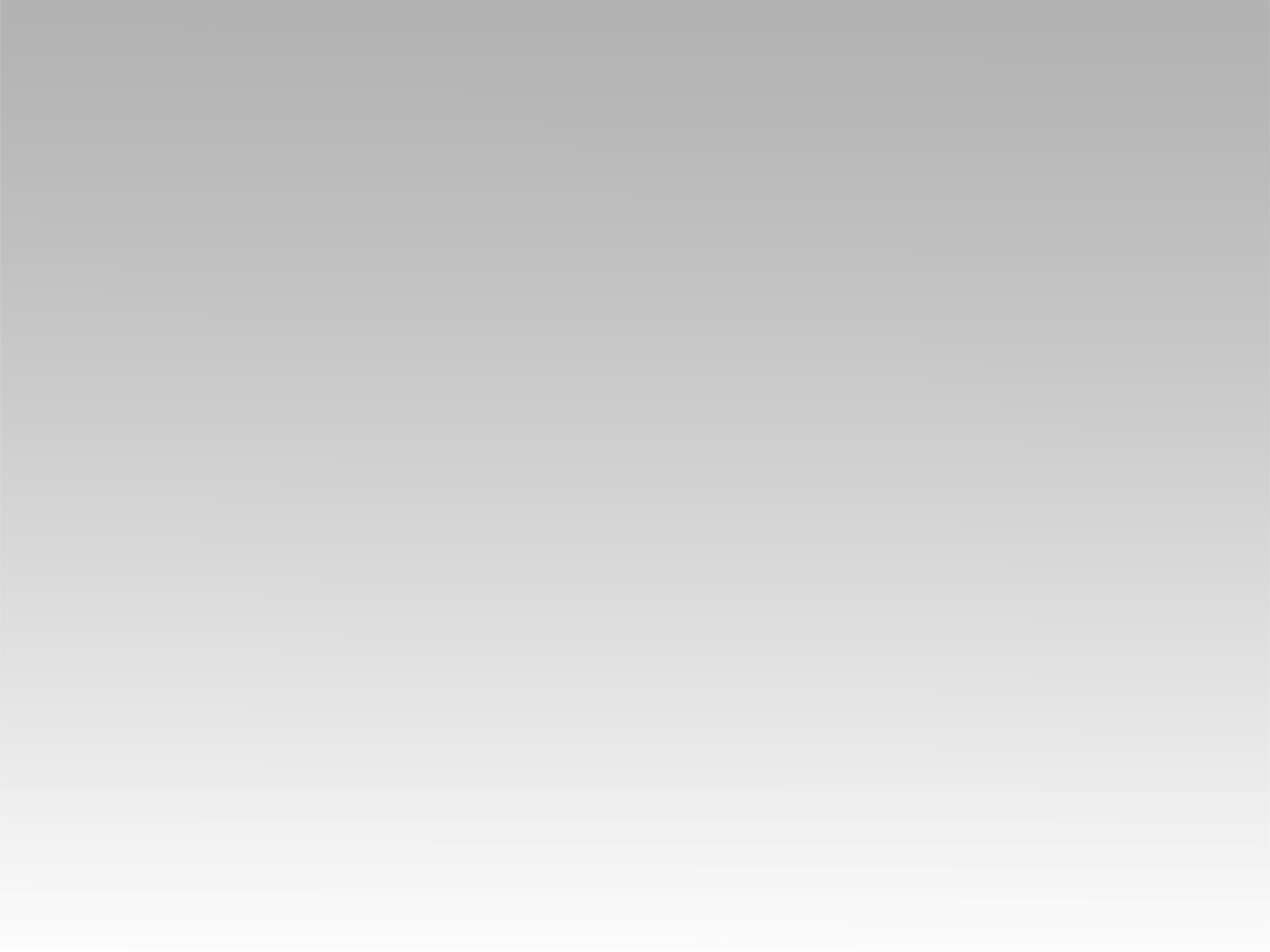 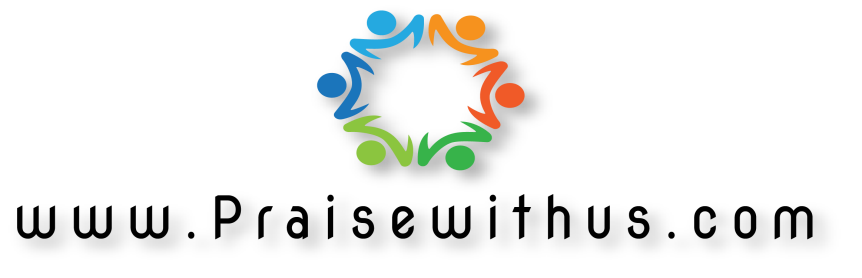